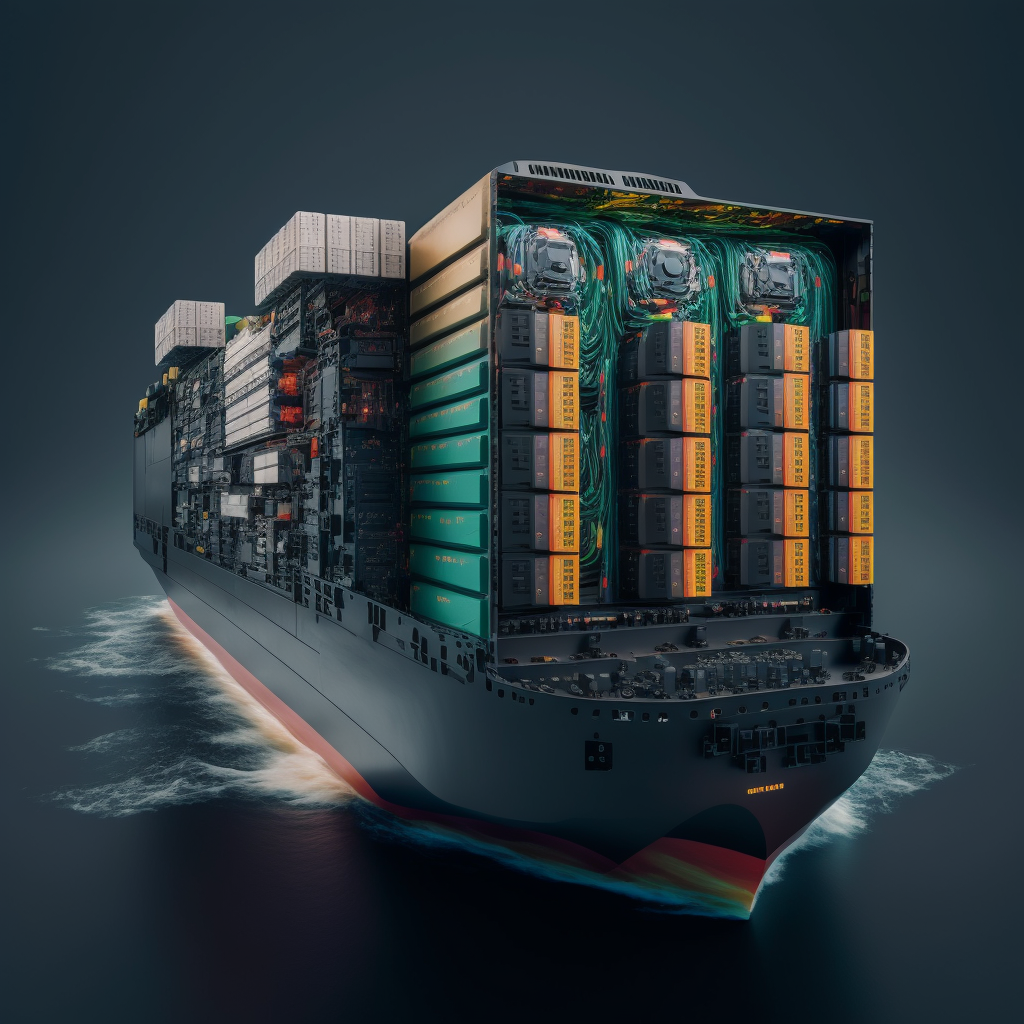 Containerized Mainframe code with Dapr, OpenTelemetry, Datadog and GKE
Dapr Community Call DemoIsaac Johnson
Passions:
Dapr.io
OpenTelemetry
Kubernetes
Azure
Presenting
Camping Hiking and Fishing with my Daughters
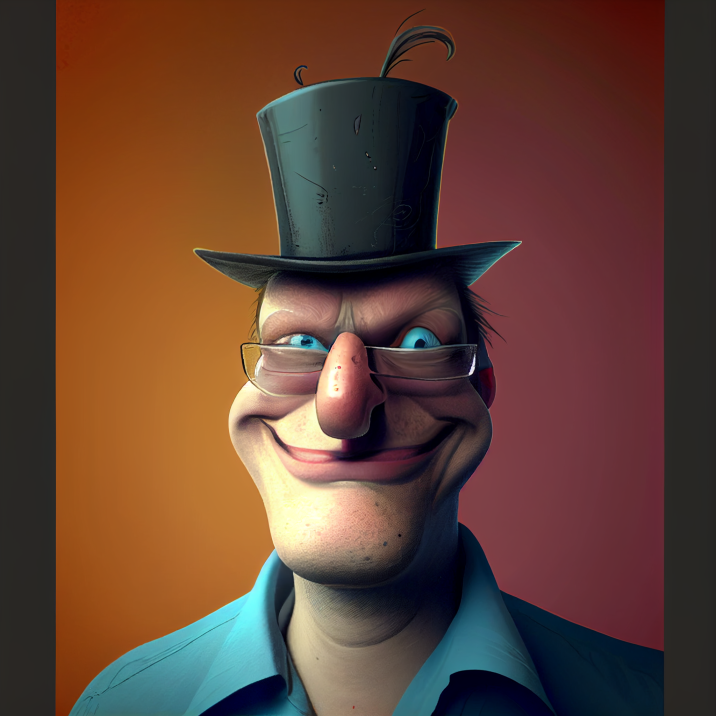 Isaac Johnson
Principal SRE Architect at Wellsky
20 years experience in SCM, DevOps and SRE
Lived in Minnesota and San Diego
Active Blogger
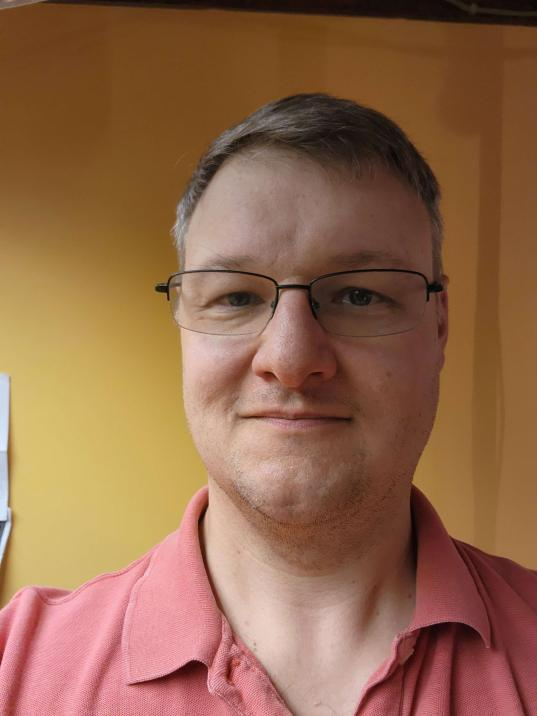 Goals in Containerizing Mainframe Code
Eliminate risk on outdated/difficult to maintain hardware
Easily update code in a testable way
Leverage the scalability (horizontal and vertical) of cloud resources
Leverage Strangler pattern on legacy Monolith system
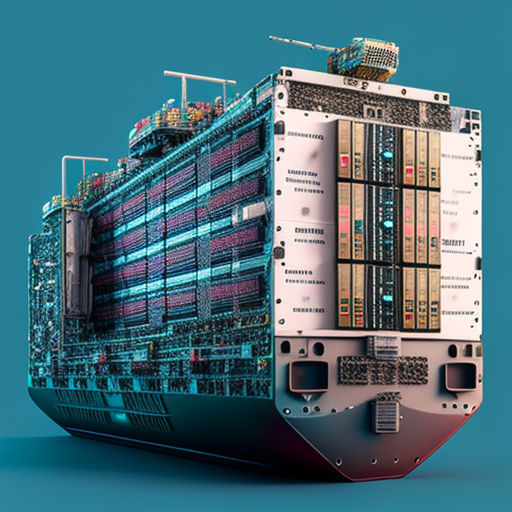 Focus of Demo
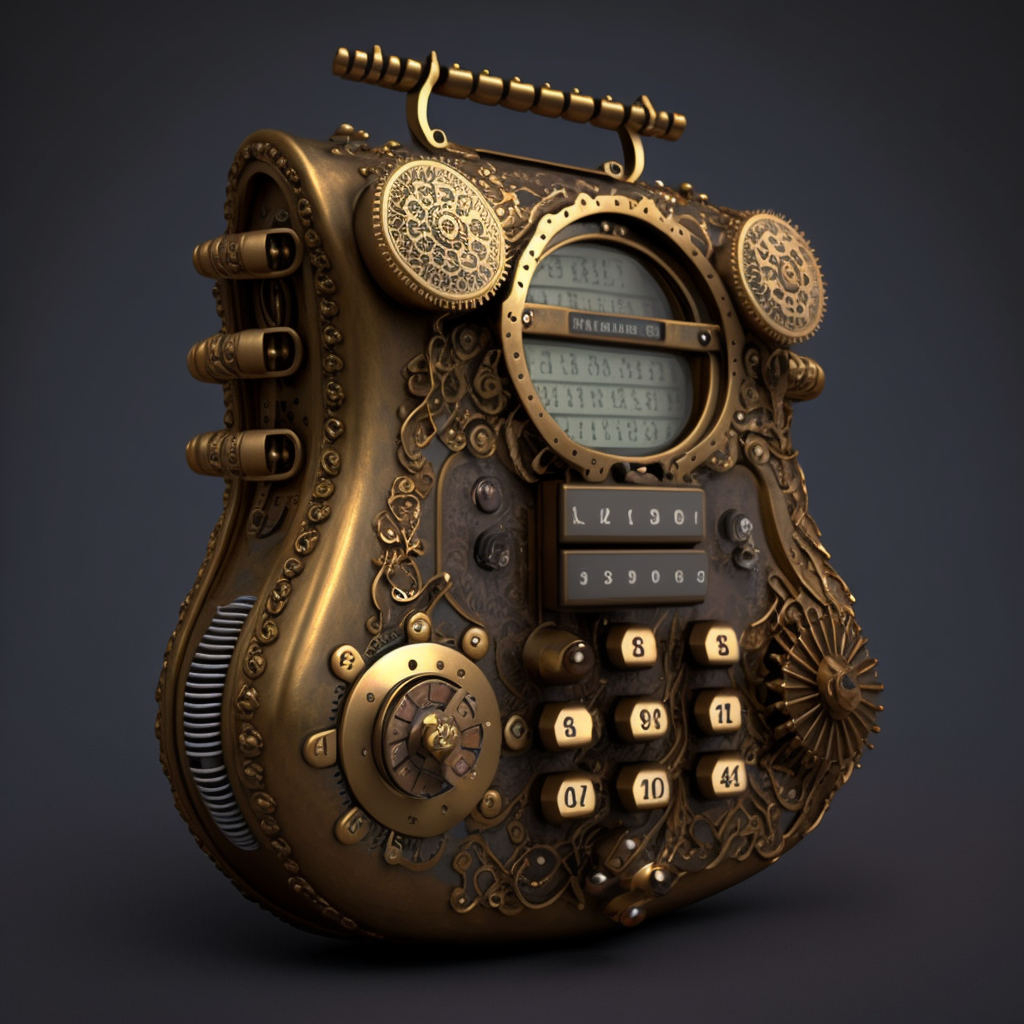 Dapr Calculator App as it shows interconnected services
Containerize a component (add) to use COBOL
Deploy into a local on-prem cluster with Dapr
Orchestrate with front-end
Show Dapr's ability to capture trace data and send to Open Telemetry
Pull it together in a full CICD to On-Prem K3s and GCP
Creating the Add App
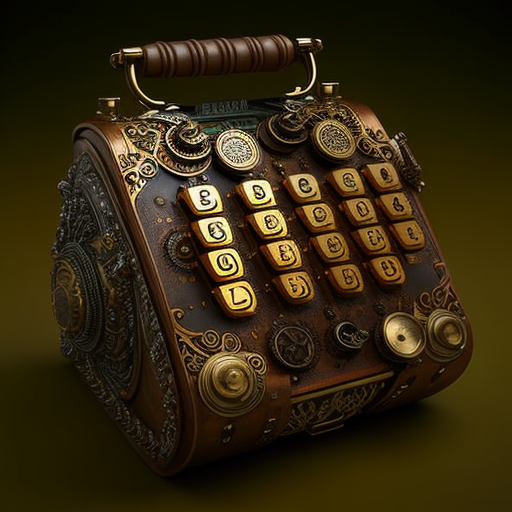 Where and Why
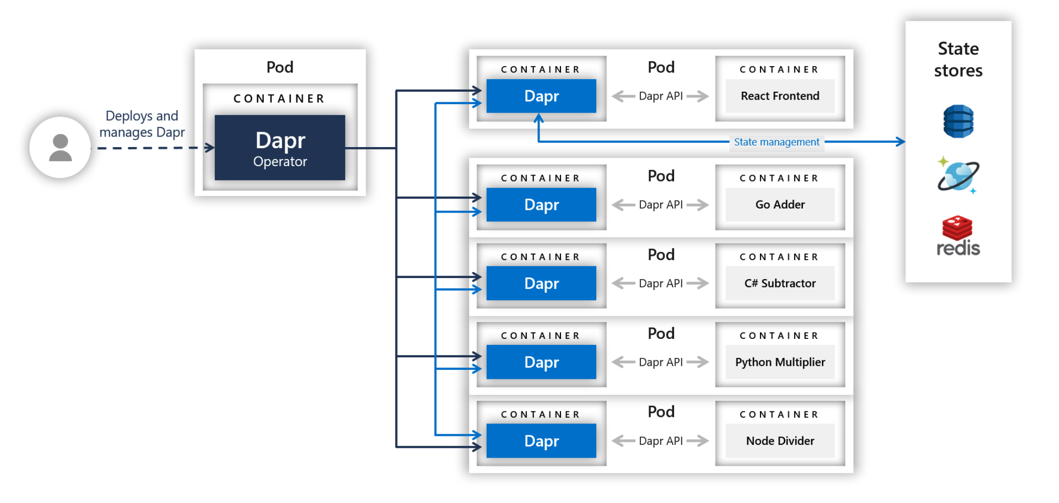 We will update one function, the "Add" container.Arguably this would work with any calculation function written in COBOL
COBOL Adder
Developing COBOL
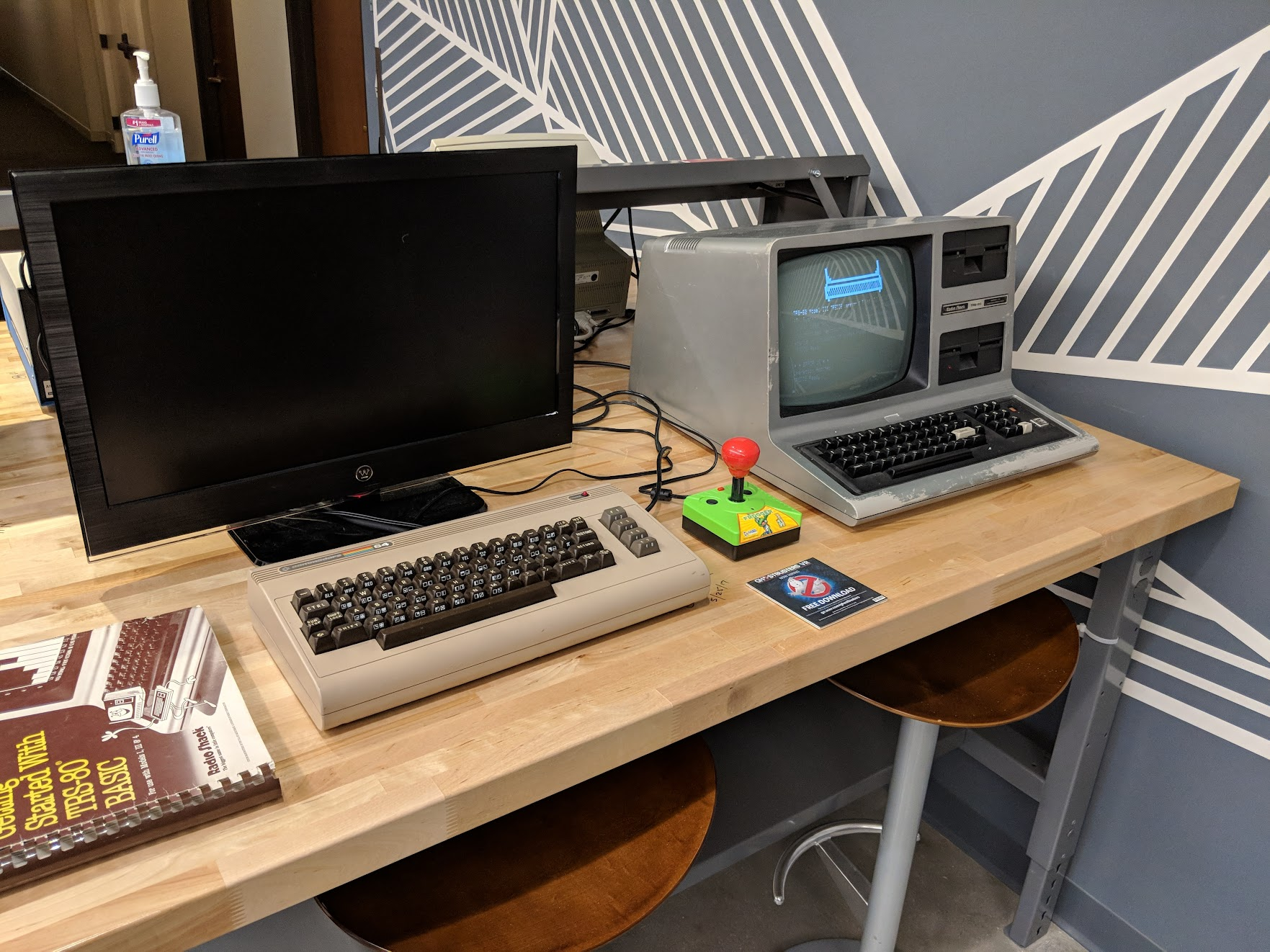 Setting up our Development Environment using Docker (or Pacman)
Use NodeJS with Express to invoke
Create a Hello World COBOL app (see myFirstCob.cob below)
bash-5.2$ nvm list
->     v14.19.0
       v16.13.2
       v16.18.1

bash-5.2$ npm init
This utility will walk you through creating a package.json file.
It only covers the most common items, and tries to guess sensible defaults.

See `npm help init` for definitive documentation on these fields
and exactly what they do.

Use `npm install <pkg>` afterwards to install a package and
save it as a dependency in the package.json file.

Press ^C at any time to quit.
package name: (cobol) cobol_demo
version: (1.0.0) 
description: Basic RESTful wrapper
entry point: (index.js) server.js
test command: 
git repository: 
keywords: Fotran, COBOL, Dapr
author: Isaac Johnson
license: (ISC) MIT
About to write to /Users/isaac.johnson/Workspaces/COBOL/package.json:

bash-5.2$ npm install express --save
npm notice created a lockfile as package-lock.json. You should commit this file.
npm WARN cobol_demo@1.0.0 No repository field.

+ express@4.18.2
….
IDENTIFICATION DIVISION.
PROGRAM-ID. SAMPLE-01.
ENVIRONMENT DIVISION.
DATA DIVISION.
PROCEDURE DIVISION.
MAIN.
DISPLAY "My First COBOL" UPON CONSOLE.
STOP RUN.
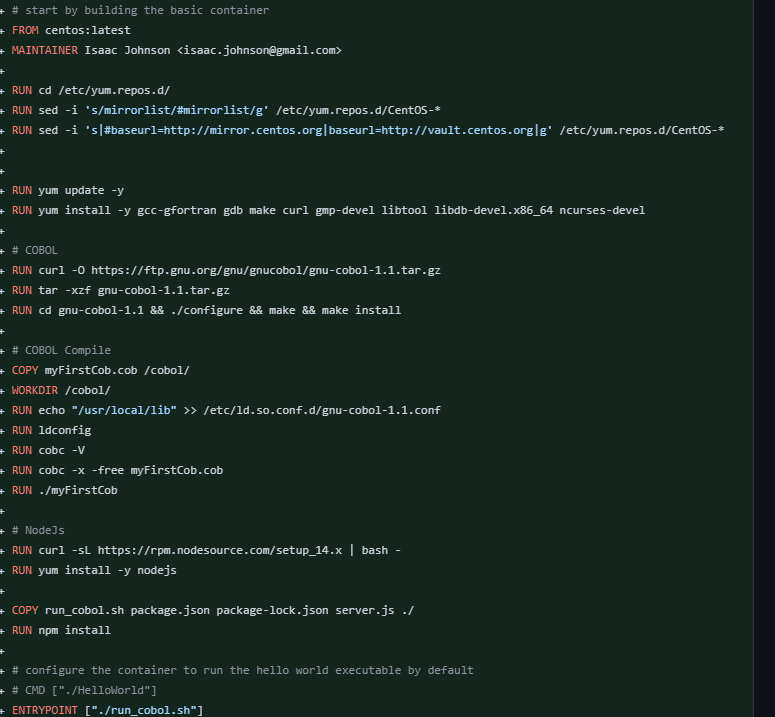 Dockerfile
builds COBOL Executable inline
use a shell to invoke NodeJS
PRO-TIP: ChatGPT can help on old languages!
Testing Simple COBOL
Simple invocation using express with a test
var express = require('express');
var app = express();
var fs = require("fs");

const { exec } = require("child_process");

app.get('/runcobol', function (req, res) {
   exec("./myFirstCob", (error, stdout, stderr) => {
       if (error) {
           console.log(`error: ${error.message}`);
           res.end( `error: ${error.message}` );
       }
       if (stderr) {
           console.log(`stderr: ${stderr}`);
           res.end( `error: ${stderr}` );
       }
       console.log(`stdout: ${stdout}`);
       res.end( `${stdout}` );
   });
})

var server = app.listen(8081, function () {
  var host = server.address().address
  var port = server.address().port
  console.log("Example app listening at http://%s:%s", host, port)
})
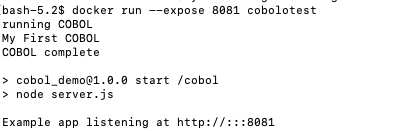 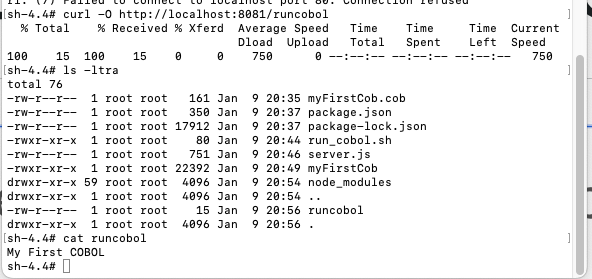 [Speaker Notes: http://www.pgrocer.net/Cis51/asgn1X07.html
https://www.mainframestechhelp.com/tutorials/cobol/add-statement.htm
https://craftofcoding.wordpress.com/2021/01/26/coding-cobol-reading-a-file-of-integers/]
Final COBOL code for add
IDENTIFICATION DIVISION.PROGRAM-ID. ADD-NUMBERS.
ENVIRONMENT DIVISION.INPUT-OUTPUT SECTION.FILE-CONTROL.   SELECT INPUT-FILE       ASSIGN TO "input.txt"      ORGANIZATION IS LINE SEQUENTIAL.   SELECT OUTPUT-FILE       ASSIGN TO "output.txt"      ORGANIZATION IS LINE SEQUENTIAL.
DATA DIVISION.FILE SECTION.   FD  INPUT-FILE.   01  INPUT-RECORD.      05  INPUT-REAL-DP PIC 9(36).   FD  OUTPUT-FILE.   01  OUTPUT-RECORD.      05  OUTPUT-NUMBER PIC 9(36).
WORKING-STORAGE SECTION.       01  TOTAL PIC 9(36).       01  END-OF-FILE  PIC X(3) VALUE 'FLS'.
PROCEDURE DIVISION.   OPEN INPUT INPUT-FILE   OPEN OUTPUT OUTPUT-FILE   READ INPUT-FILE      AT END MOVE 'TRU' TO END-OF-FILE      NOT AT END ADD INPUT-REAL-DP TO TOTAL   END-READ   PERFORM UNTIL END-OF-FILE = "TRU"      READ INPUT-FILE         AT END MOVE 'TRU' TO END-OF-FILE         NOT AT END ADD INPUT-REAL-DP TO TOTAL      END-READ   END-PERFORM   MOVE TOTAL TO OUTPUT-NUMBER   WRITE OUTPUT-RECORD   CLOSE INPUT-FILE, OUTPUT-FILE   STOP RUN.
Known Limitation: decimal and negatives
[Speaker Notes: PIC S9(18)V(8)]
fs.writeFileSync("input.txt",operandOne.toString() + '\n'); 
  fs.appendFileSync("input.txt",operandTwo.toString()); 

  console.log(`wrote to input.txt`);

  exec("./cobolApp", (error, stdout, stderr) => {
    if (error) {
        console.log(`error: ${error.message}`);
        res.end( `error: ${error.message}` );
    }
    if (stderr) {
        console.log(`stderr: ${stderr}`);
        res.end( `error: ${stderr}` );
    }
    console.log(`stdout: ${stdout}`);
    fs.readFile( __dirname + "/" + "output.txt", 'utf8', function (err, data) {
        console.log(`got output.txt`);
        console.log( data.toString() );
        // trim preceeding 0s
        res.send(data.toString().replace(regex, ''));
     });
  });

});

app.listen(port, () => console.log(`Listening on port ${port}!`));
server.js
const express = require('express');
const bodyParser = require('body-parser');
const app = express();
app.use(bodyParser.json());
const cors = require('cors');
const port = process.env.APP_PORT ?? '4000';
var fs = require("fs");

const { exec } = require("child_process");

app.use(cors());

app.post('/add', (req, res) => {
  let args = req.body;
  const [operandOne, operandTwo] = [Number(args['operandOne']), Number(args['operandTwo'])];
  
  const regex = /^0+/i;
  console.log(`Adding ${operandOne} and ${operandTwo}`);
# COBOL Compile
COPY *.cob /cobol/
WORKDIR /cobol/
RUN echo "/usr/local/lib" >> /etc/ld.so.conf.d/gnu-cobol-1.1.conf
RUN ldconfig
RUN cobc -V
RUN cobc -x -free -o cobolApp myAddCobol3.cob

# TEST
RUN echo "1234" > input.txt && echo "4321" >> input.txt
RUN ./cobolApp
RUN rm input.txt

# NodeJs
RUN curl -sL https://rpm.nodesource.com/setup_14.x | bash -
RUN yum install -y nodejs

COPY run_cobol.sh package.json package-lock.json server.js ./
RUN npm install

# configure the container to run the hello world executable by default
# CMD ["./HelloWorld"]
ENTRYPOINT ["./run_cobol.sh"]

#harbor.freshbrewed.science/freshbrewedprivate/coboladder:0.0.3
Dockerfile
# start by building the basic container
FROM centos:latest
MAINTAINER Isaac Johnson <isaac.johnson@gmail.com>

RUN cd /etc/yum.repos.d/
RUN sed -i 's/mirrorlist/#mirrorlist/g' /etc/yum.repos.d/CentOS-*
RUN sed -i 's|#baseurl=http://mirror.centos.org|baseurl=http://vault.centos.org|g' /etc/yum.repos.d/CentOS-*


RUN yum update -y
RUN yum install -y gcc-gfortran gdb make curl gmp-devel libtool libdb-devel.x86_64 ncurses-devel

# COBOL
RUN curl -O https://ftp.gnu.org/gnu/gnucobol/gnu-cobol-1.1.tar.gz
RUN tar -xzf gnu-cobol-1.1.tar.gz
RUN cd gnu-cobol-1.1 && ./configure && make && make install
Implementing CICD
CICD Options
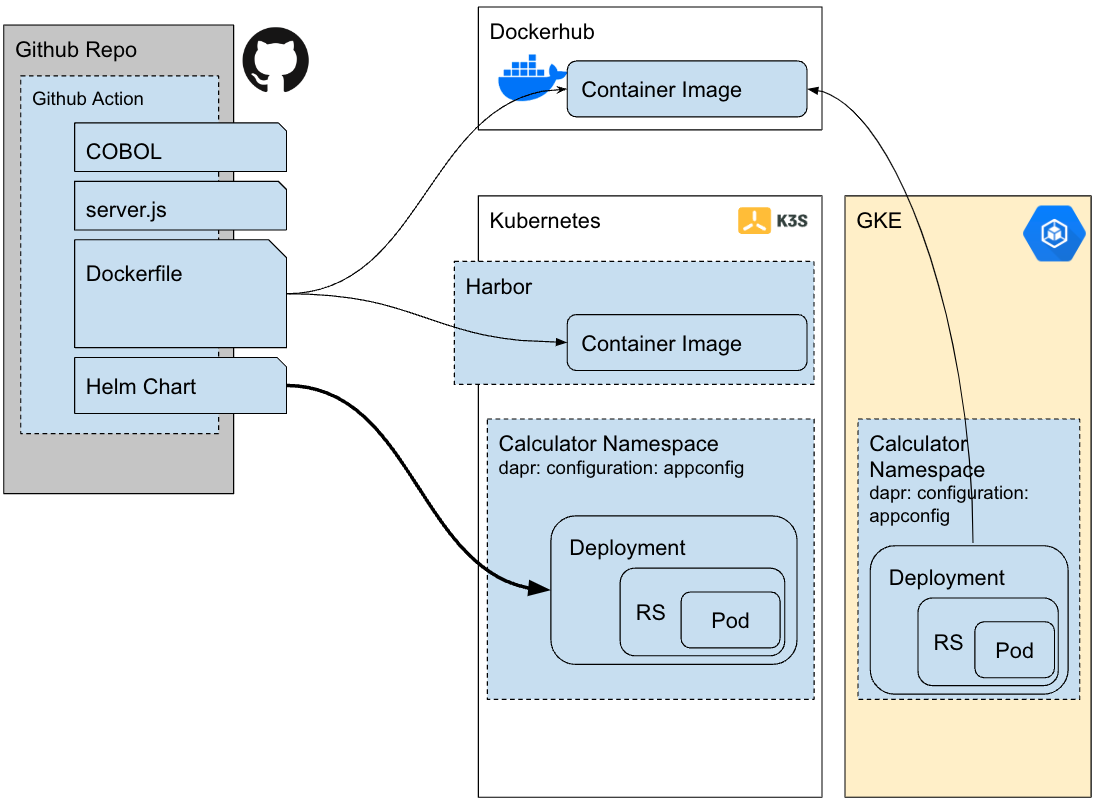 Choices:
AzDO, Github or Gitlab
Provided or Self-Hosted Runners
Provided Runners:
If you have an external endpoint you can use, take the free compute
Github: 
Using the platform closest to the code
name: PR And Main Build
on:
  push:
    branches:
      - main
  pull_request:

jobs:
  HostedActions:
    runs-on: ubuntu-latest
    steps:
      - name: Check out repository code
        uses: actions/checkout@v2
      - name: Turn on build light
        run: |
          curl -s -o /dev/null https://kasarest.freshbrewed.science/on?devip=192.168.1.3
      - name: Build Dockerfile
        run: |
          export BUILDIMGTAG="`cat Dockerfile | tail -n1 | sed 's/^.*\///g'`"
          docker build -t $BUILDIMGTAG .
          docker images
      - name: "Dockerhub: Tag and Push"
        run: |
          export BUILDIMGTAG="`cat Dockerfile | tail -n1 | sed 's/^.*\///g'`"
          export FINALVERSION="`cat Dockerfile | tail -n1 | sed 's/^.*://g'`"
          docker tag $BUILDIMGTAG idjohnson/coboladder:$FINALVERSION
          docker images
          docker login -u="$DOCKER_USERNAME" -p="$DOCKER_PASSWORD"
docker push idjohnson/coboladder:$FINALVERSION
        env: # Or as an environment variable
          DOCKER_PASSWORD: ${{ secrets.DH_PAT }}
          DOCKER_USERNAME: ${{ secrets.DH_LOGIN }}
      - name: "HarborCR: Tag and Push"
        run: |
          export BUILDIMGTAG="`cat Dockerfile | tail -n1 | sed 's/^.*\///g'`"
          export FINALBUILDTAG="`cat Dockerfile | tail -n1 | sed 's/^#//g'`"
          docker tag $BUILDIMGTAG $FINALBUILDTAG
          docker images
          echo $CR_PAT | docker login harbor.freshbrewed.science -u $CR_USER --password-stdin
          docker push $FINALBUILDTAG
        env: # Or as an environment variable
          CR_PAT: ${{ secrets.CR_PAT }}
          CR_USER: ${{ secrets.CR_USER }}
      - name: Build count
        uses: masci/datadog@v1
        with:
          api-key: ${{ secrets.DATADOG_API_KEY }}
          metrics: |
            - type: "count"
              name: "cobol.runs.count"
              value: 1.0
              host: ${{ github.repository_owner }}
              tags:
                - "project:${{ github.repository }}"
                - "branch:${{ github.head_ref }}"
      - name: Turn off build light
        run: |
          curl -s -o /dev/null https://kasarest.freshbrewed.science/off?devip=192.168.1.3
run-if-failed:
    runs-on: ubuntu-latest
    needs: [HostedActions]
    if: always() && (needs.HostedActions.result == 'failure')
    steps:
      - name: Blink and Leave On build light
        run: |
          curl -s -o /dev/null https://kasarest.freshbrewed.science/off?devip=192.168.1.3 && sleep 5 \
          && curl -s -o /dev/null https://kasarest.freshbrewed.science/on?devip=192.168.1.3 && sleep 5 \
          &&  curl -s -o /dev/null https://kasarest.freshbrewed.science/off?devip=192.168.1.3 && sleep 5 \
          && curl -s -o /dev/null https://kasarest.freshbrewed.science/on?devip=192.168.1.3
      - name: Fail count
        uses: masci/datadog@v1
        with:
          api-key: ${{ secrets.DATADOG_API_KEY }}
          metrics: |
            - type: "count"
              name: "cobol.fails.count"
              value: 1.0
              host: ${{ github.repository_owner }}
              tags:
                - "project:${{ github.repository }}"
                - "branch:${{ github.head_ref }}"
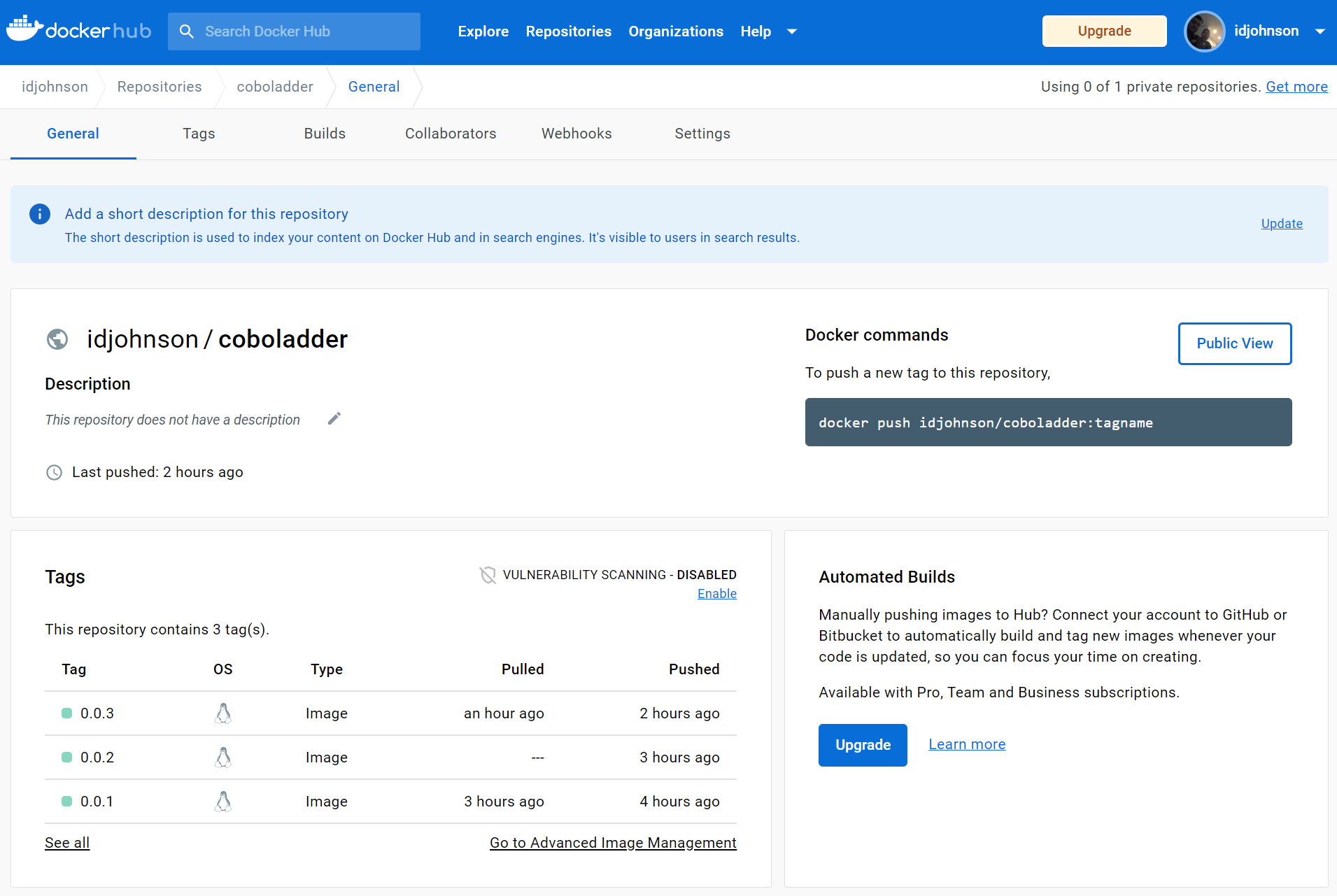 Build
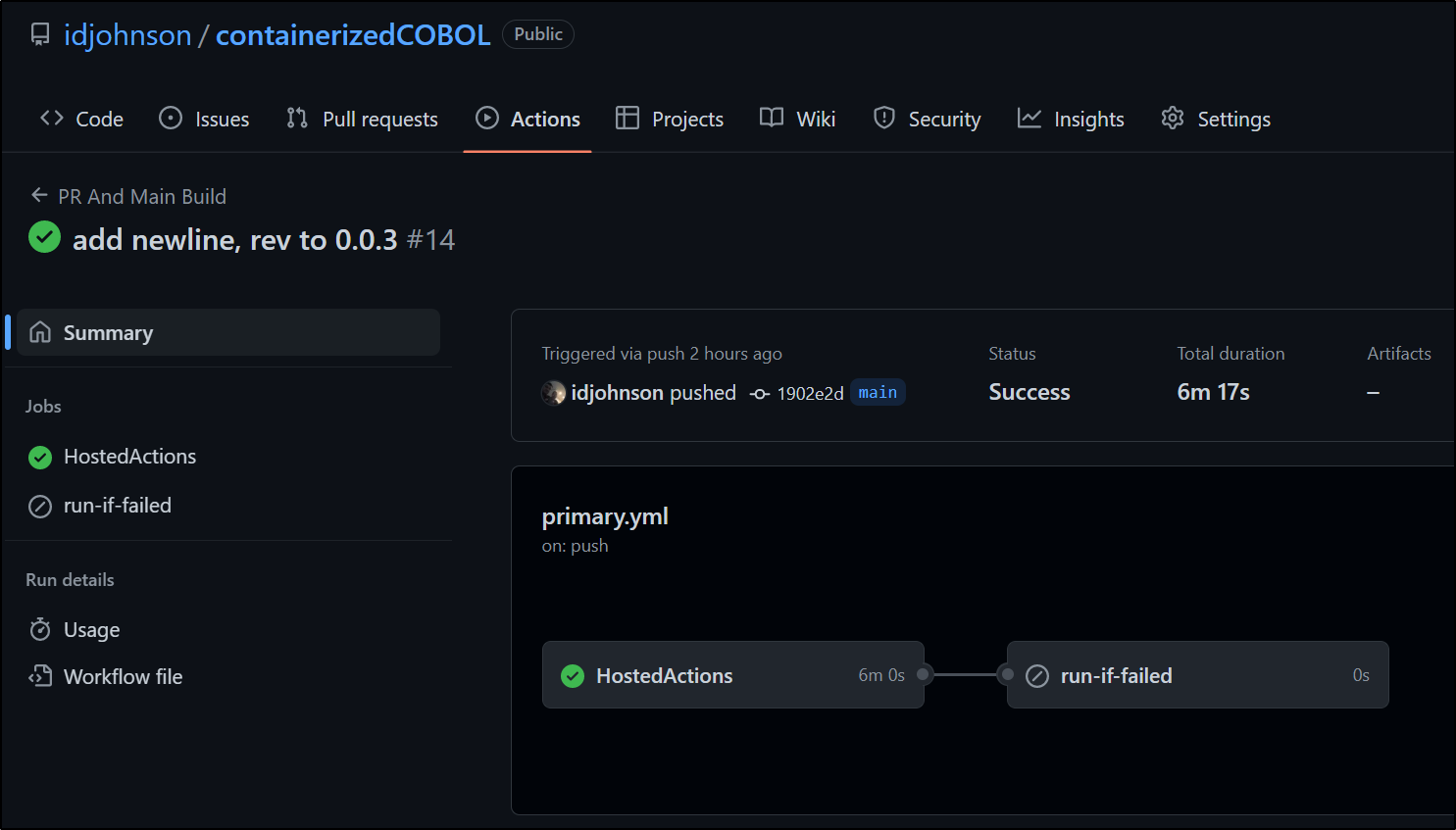 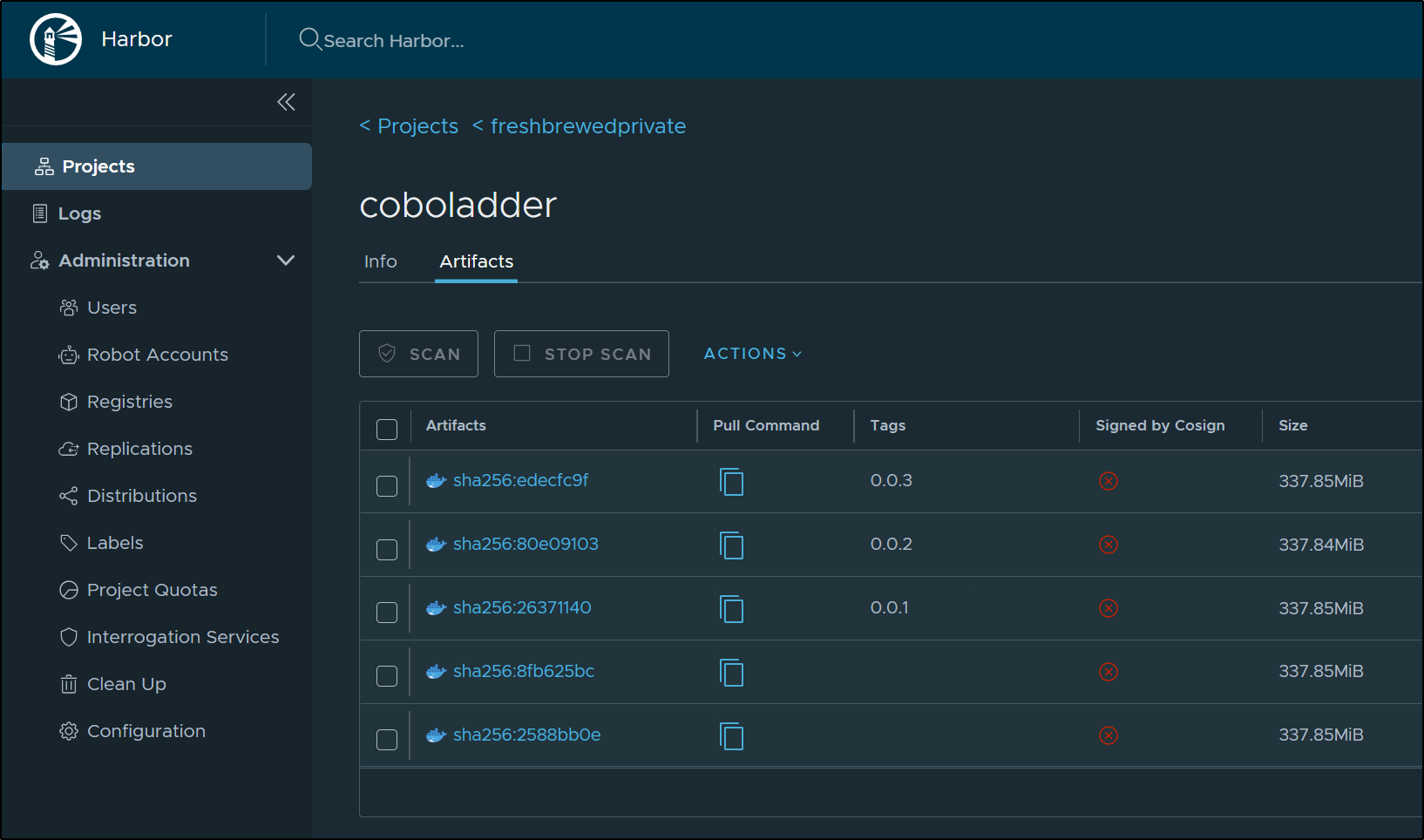 Manual Deploys
we can apply yaml directly to swap from the "Go" adder to the "COBOL" adder
$ kubectl delete -f go-adder.yaml
deployment.apps "addapp" deleted
$ kubectl apply -f cobol-adder-public.yaml
deployment.apps/addapp created
$ kubectl get pods | grep add
addapp-677b754f58-wfm6l                                  2/2     Running                0                 2m37s
Verify Container via Datadog
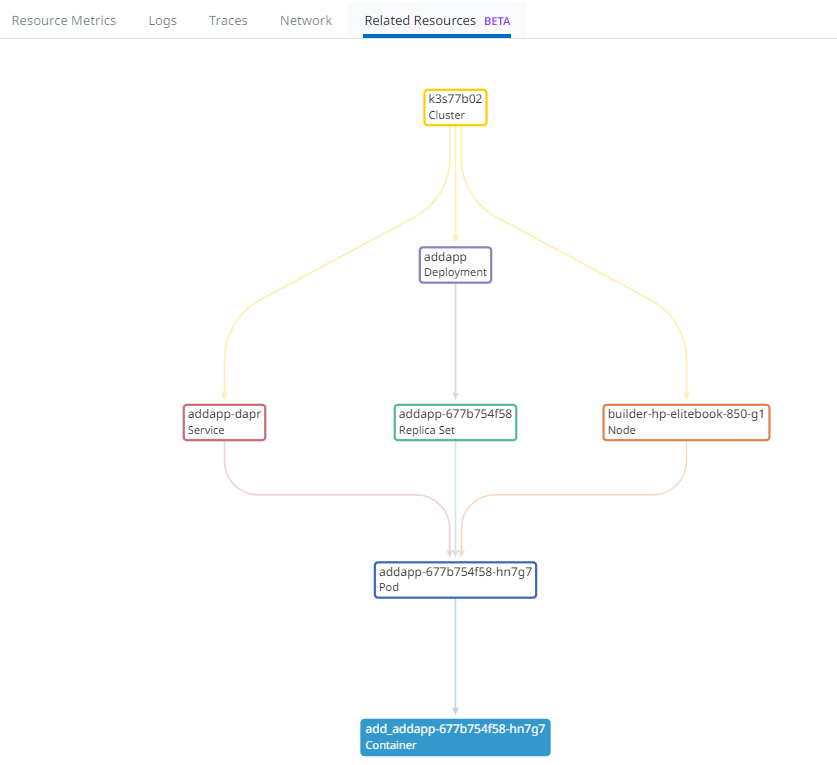 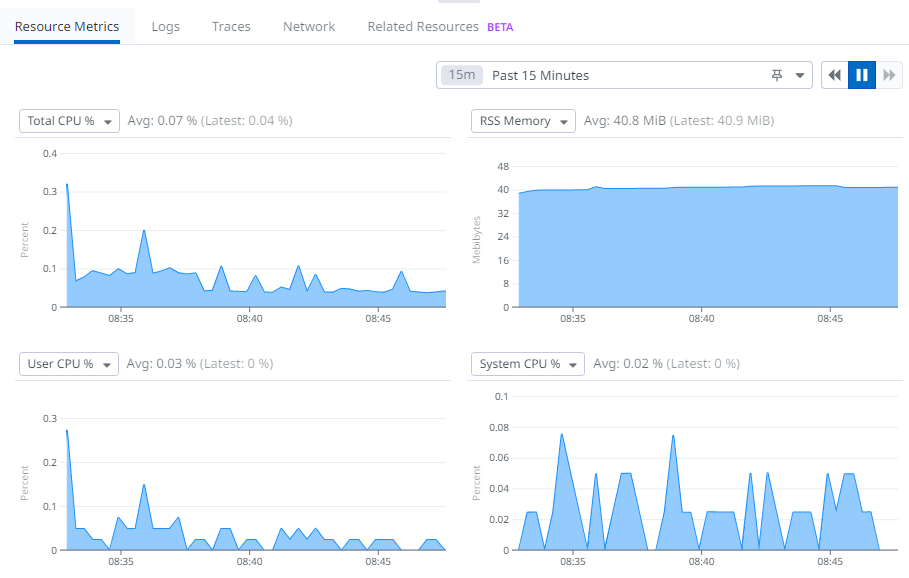 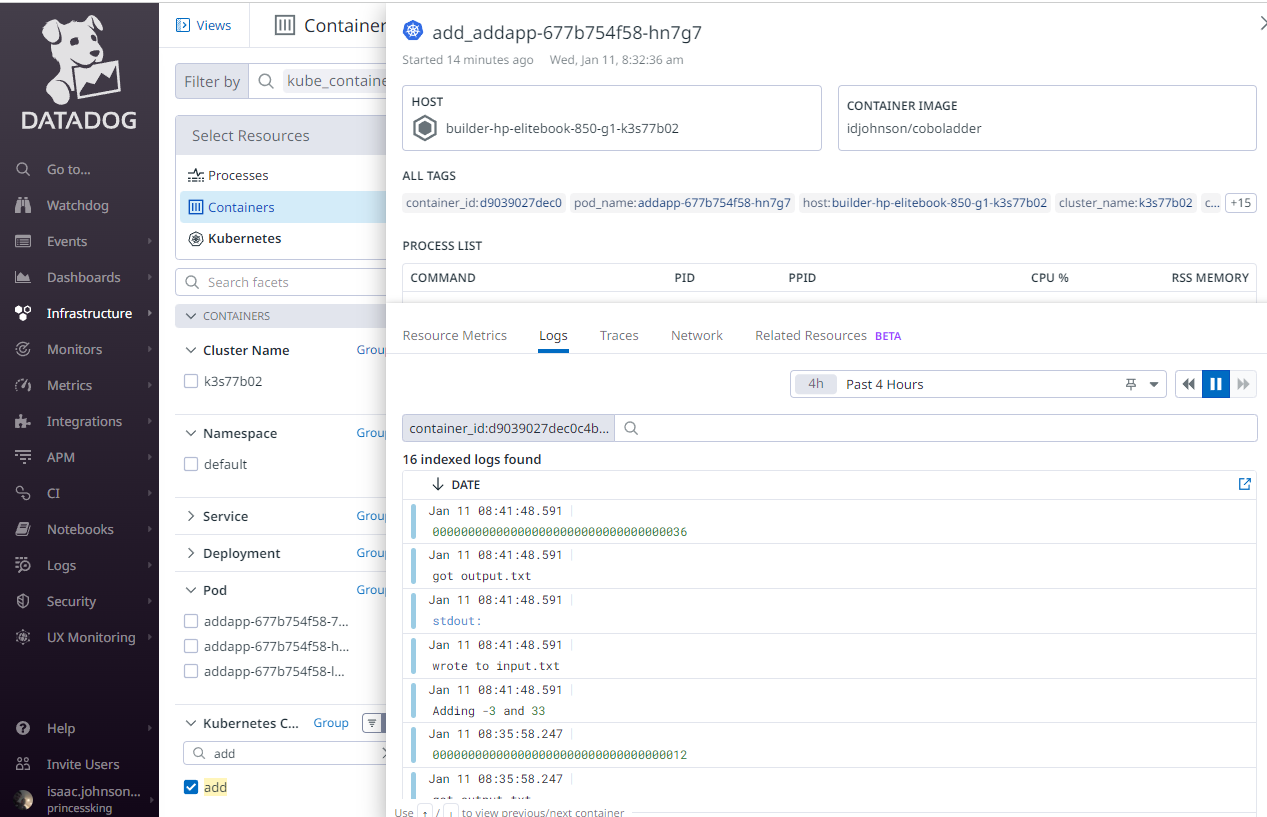 Can view logs over time
Live Tail
Related Resources
ConfigSync (GitOps)
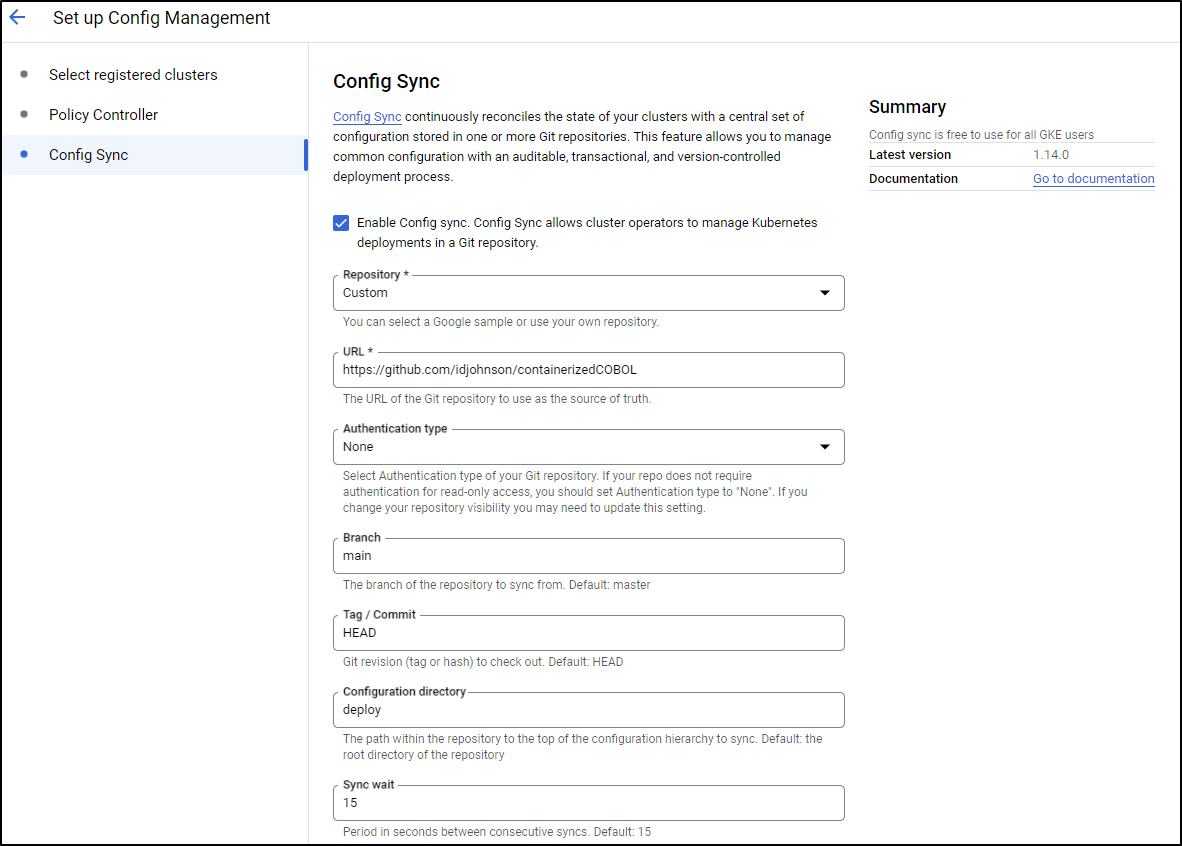 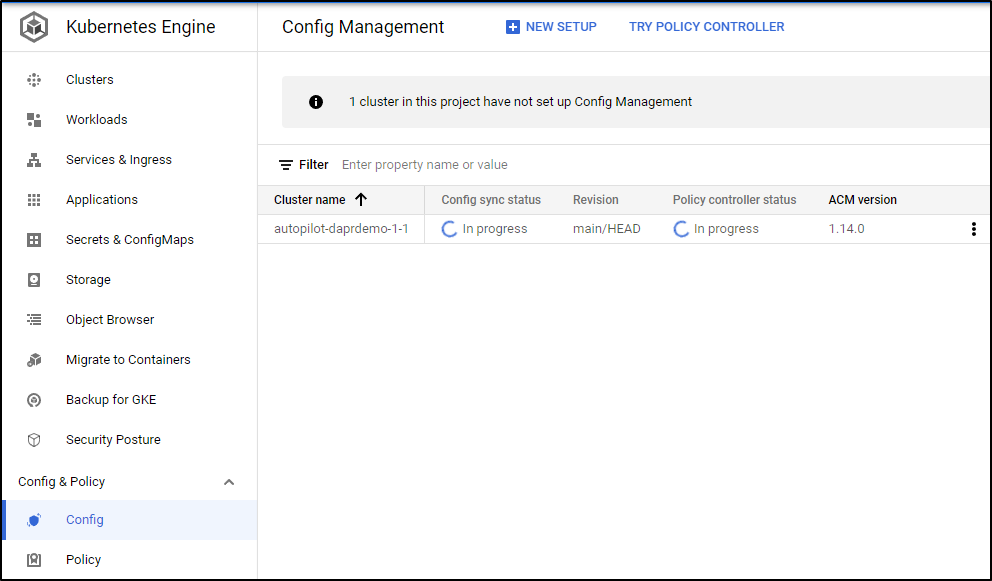 GitOps using Config Sync
AppSync detecting errors
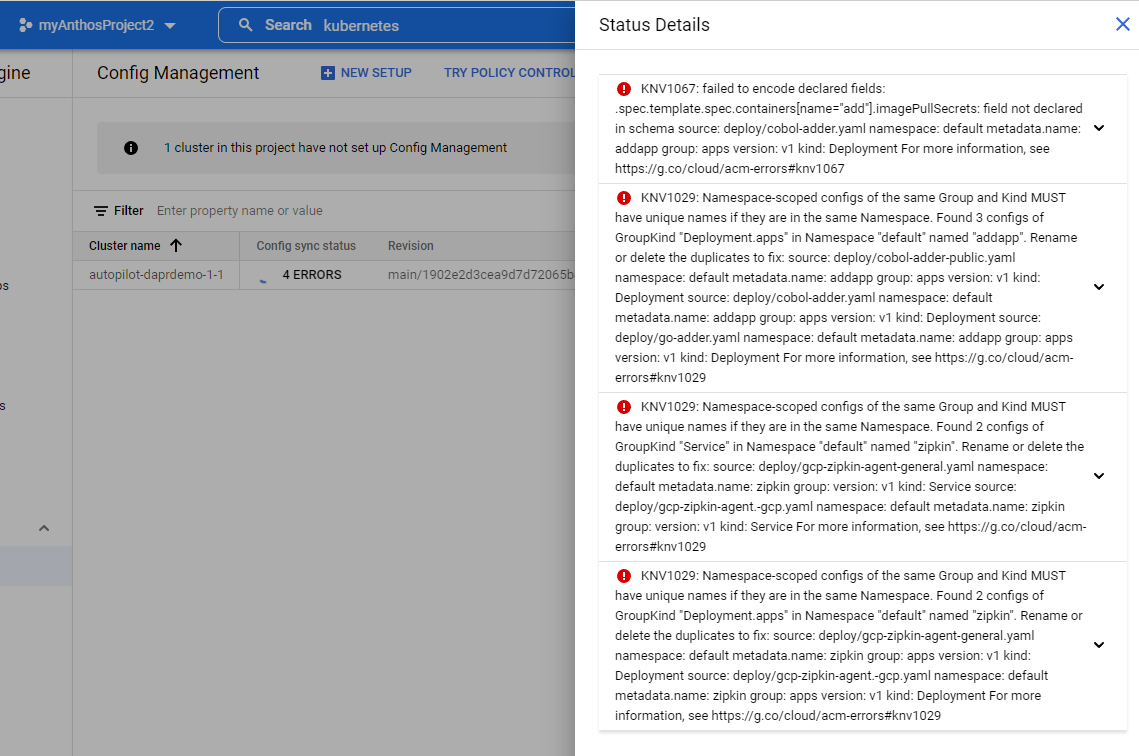 GCP Cloud Trace
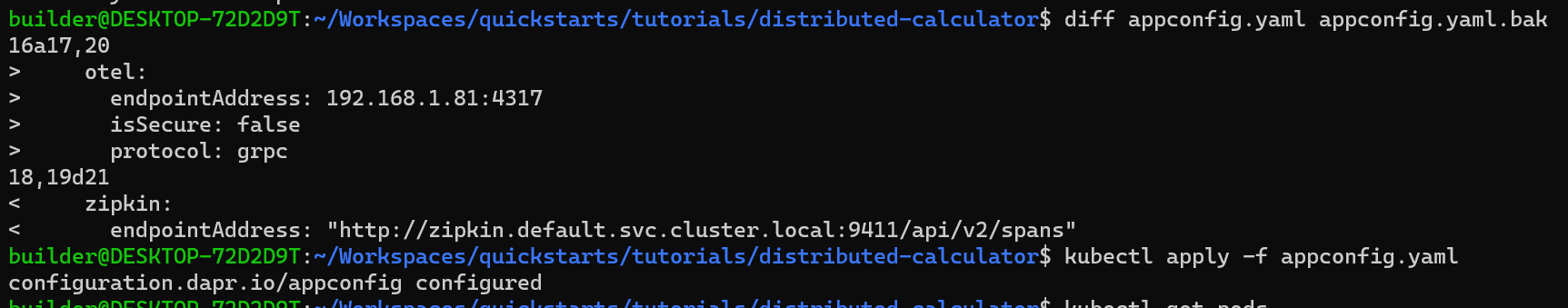 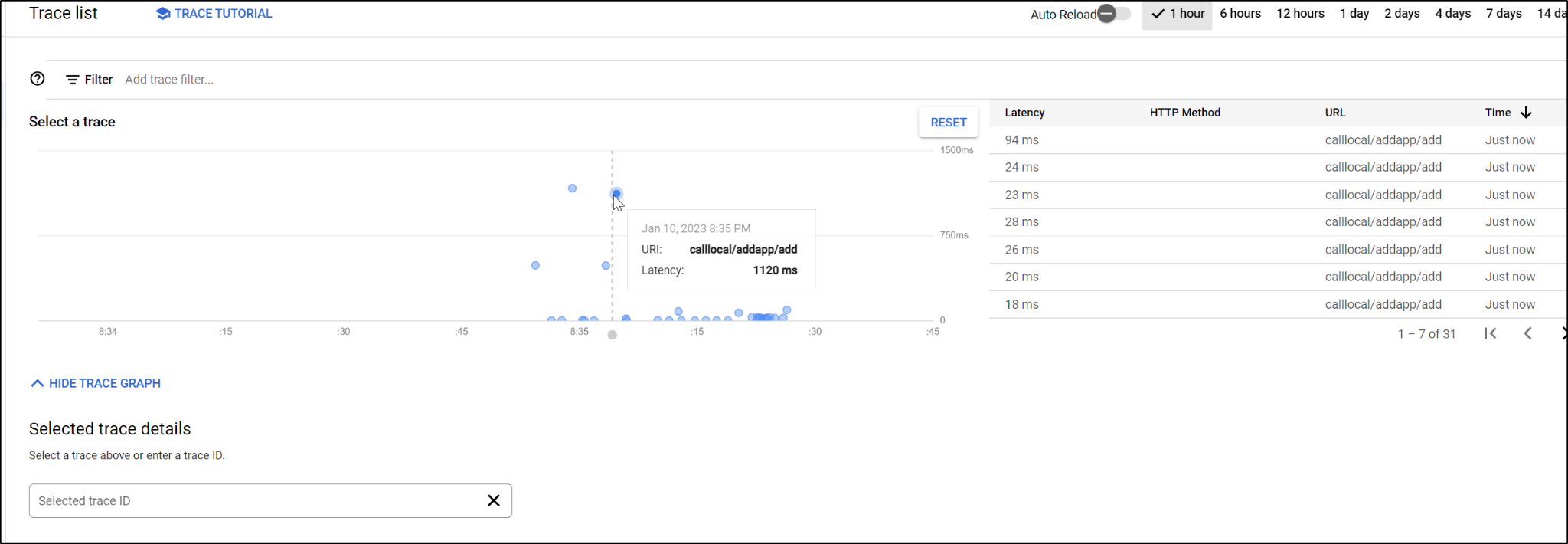 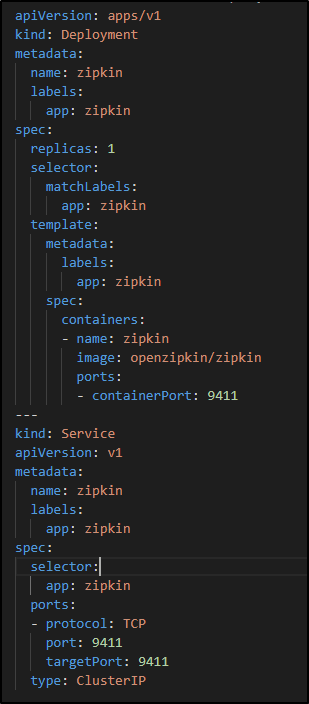 Switch to OSS Zipkin
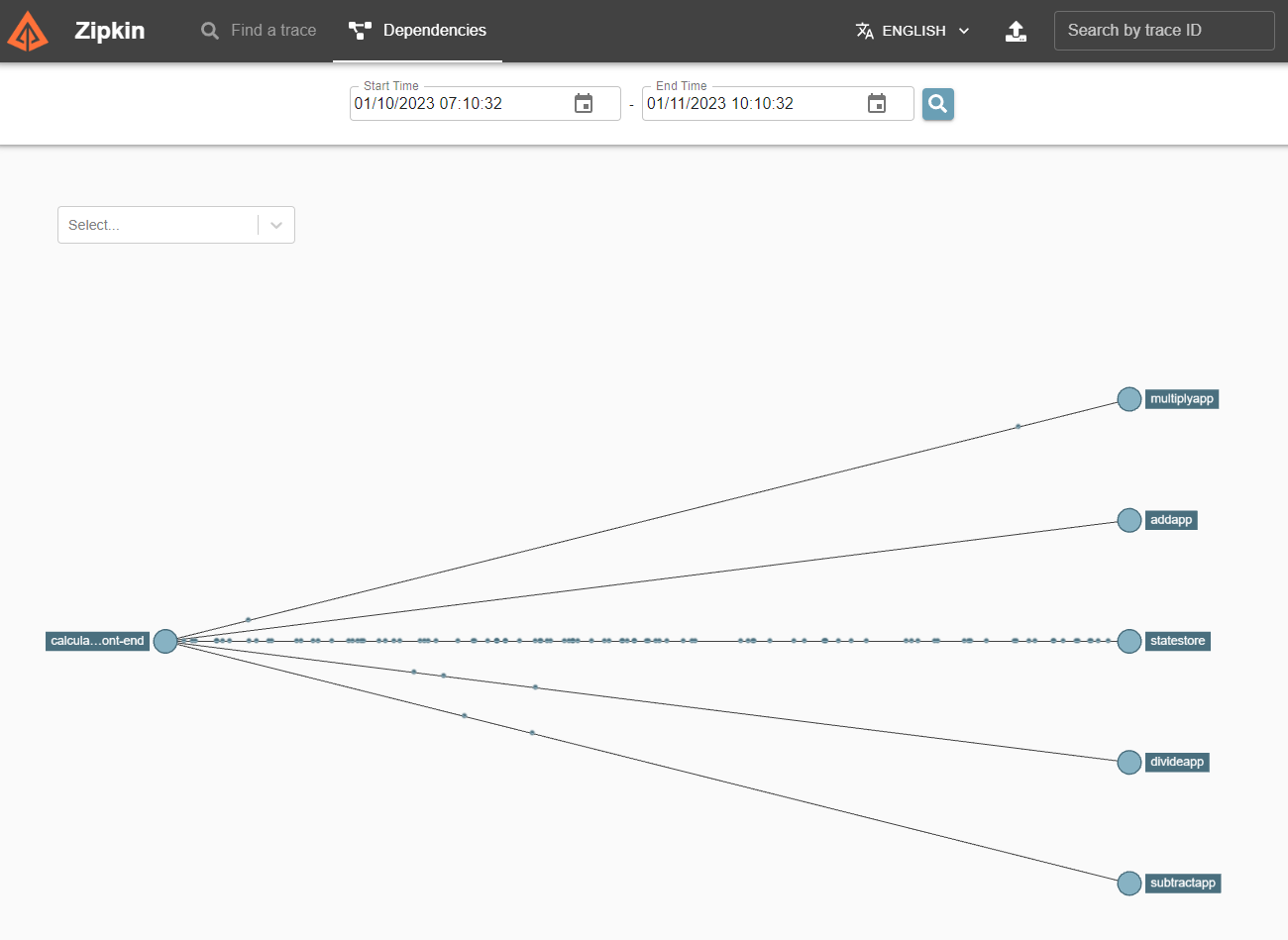 Switch from GCP Zipkin Forwarder to standard Open Source Zipkin
Both use zipkin service endpoint - I didn't even have to change Dapr AppConfig!
Adding Datadog (with OTLP collector)
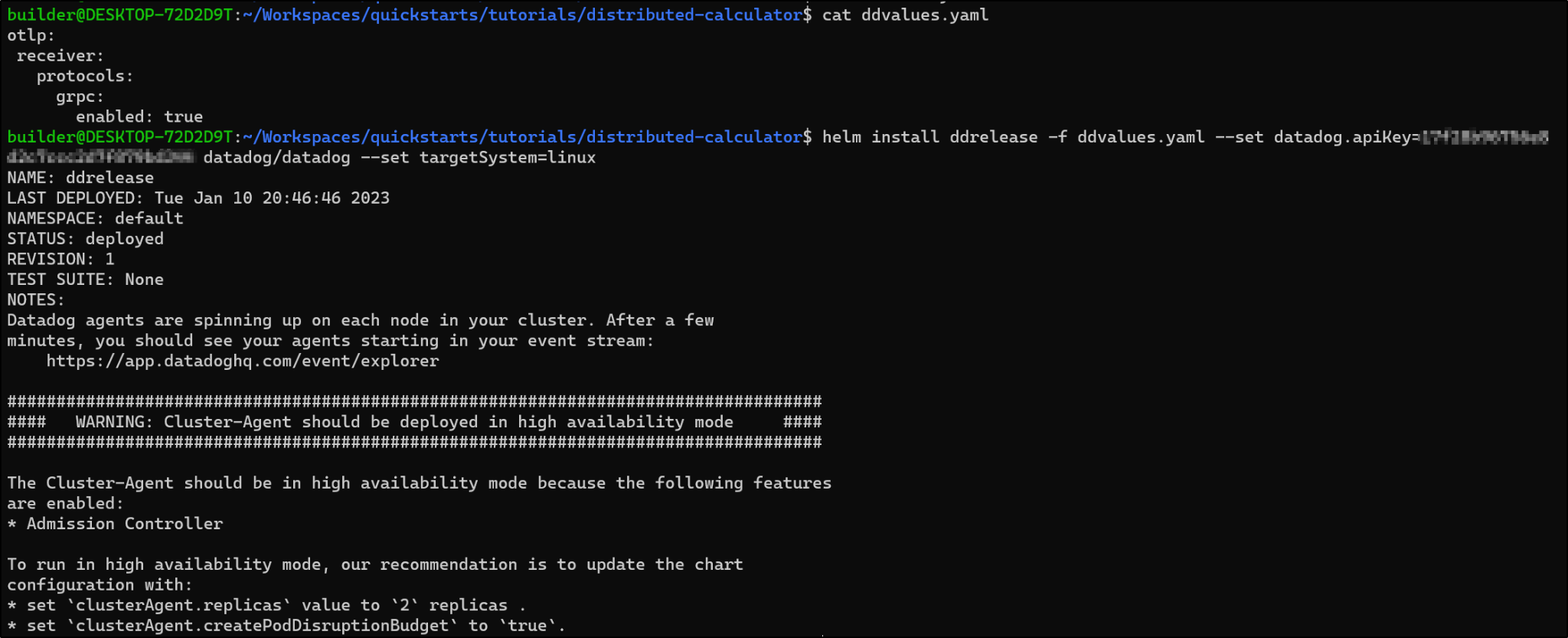 Pivot
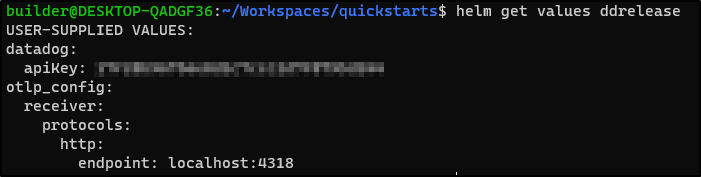 Tried gRPCand HTTP
DD Agent not receiving http or gRPC (4318 or 4317) traffic
Do not see it exposed on agent configuration
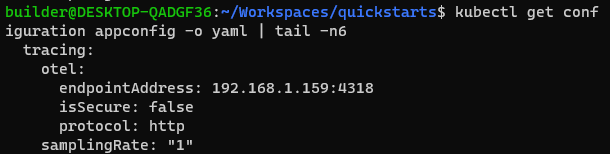 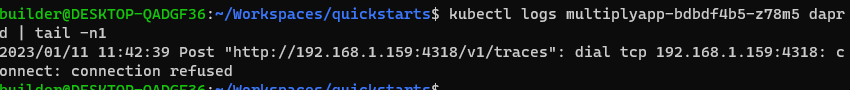 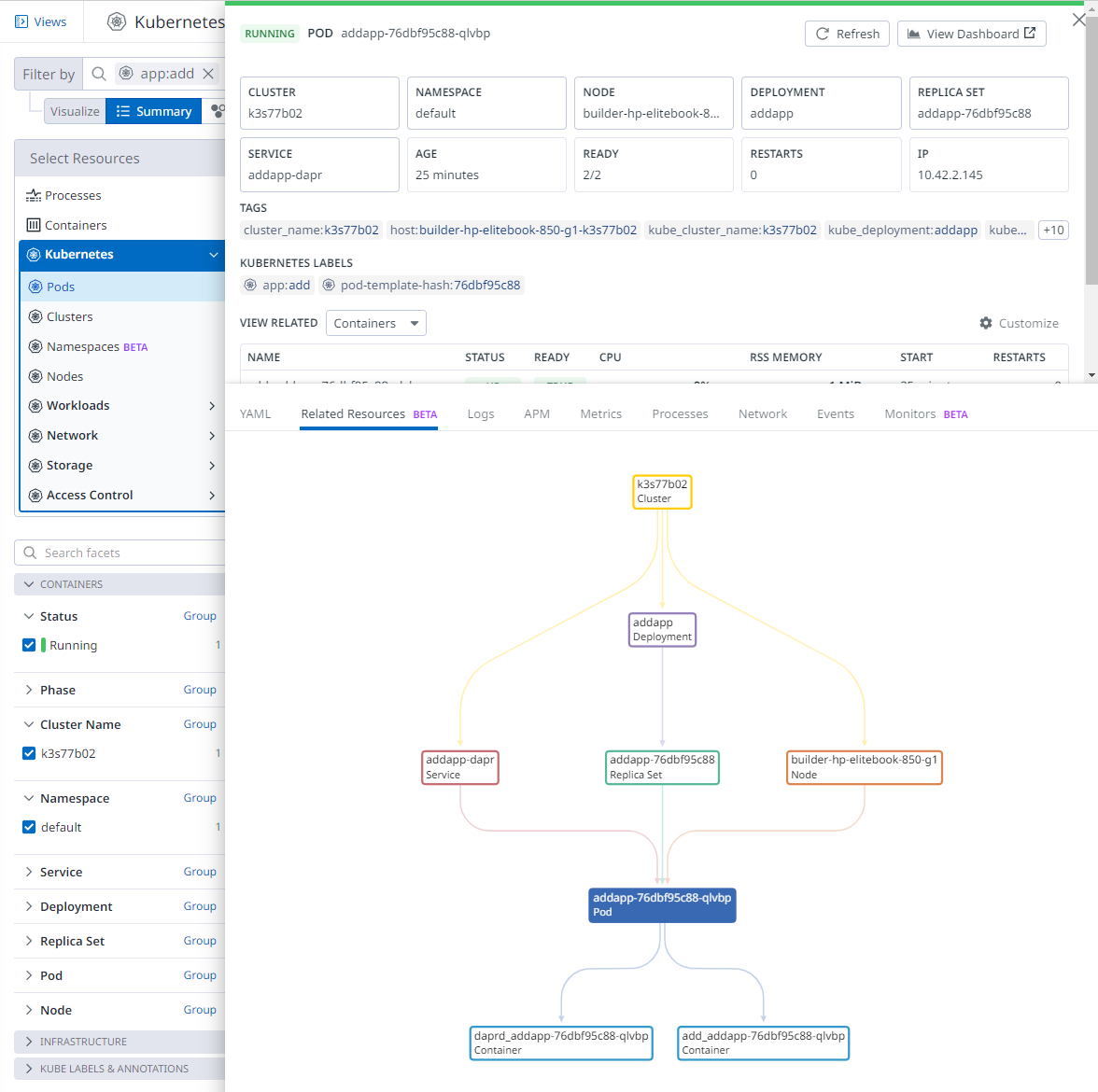 View Pods in Datadog
use Datadog to view Related Resources (without APM setup)
Metrics
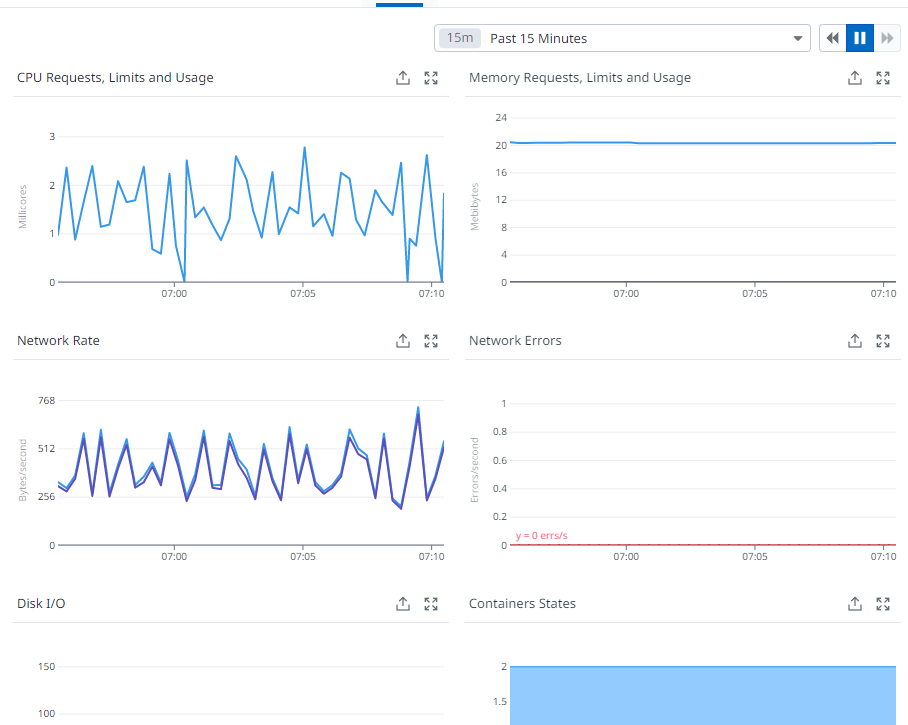 Adding GKE
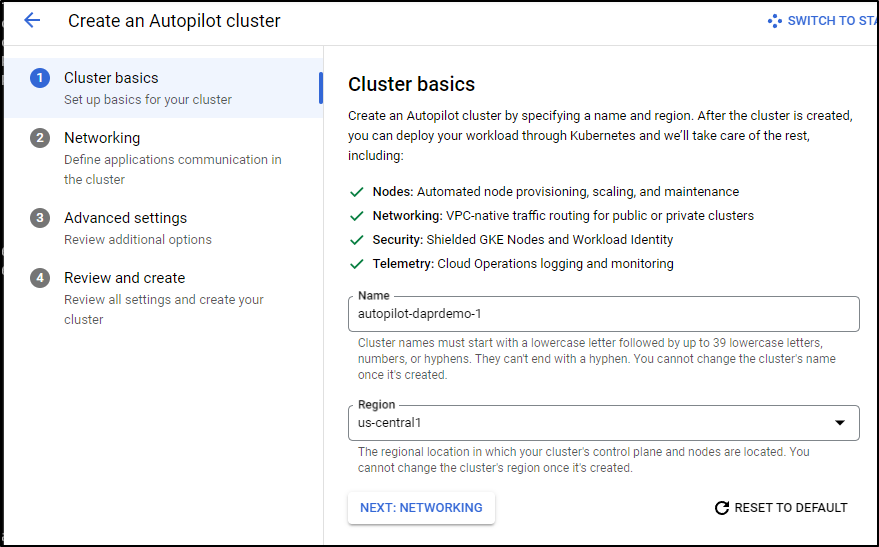 Adding GKE 
Using Autopilot
Use Connect to get kubeconfig
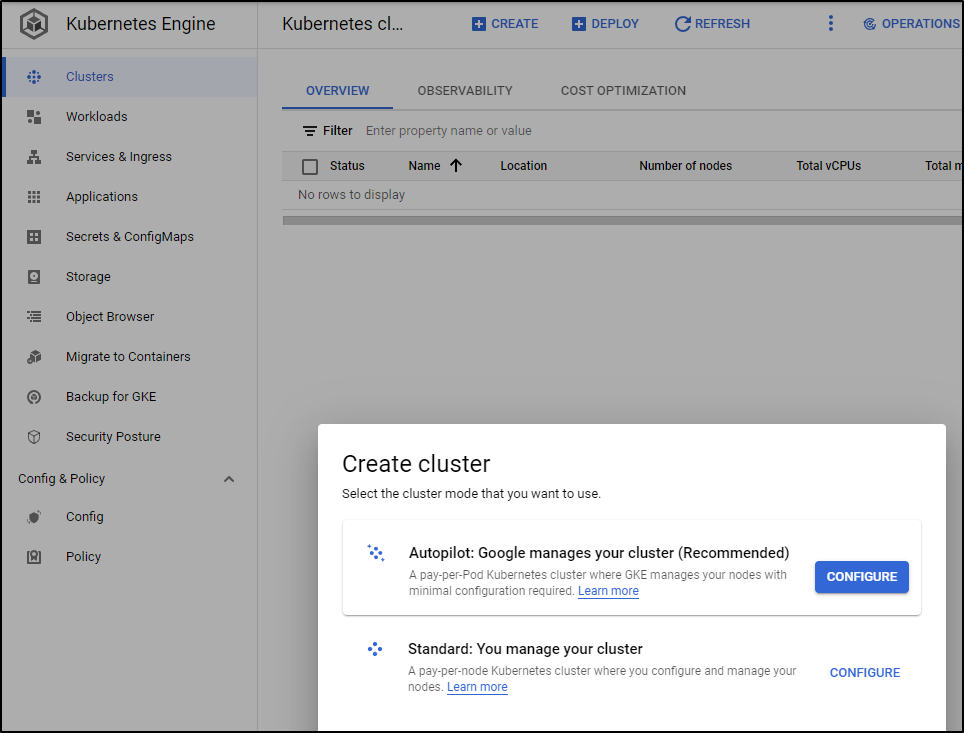 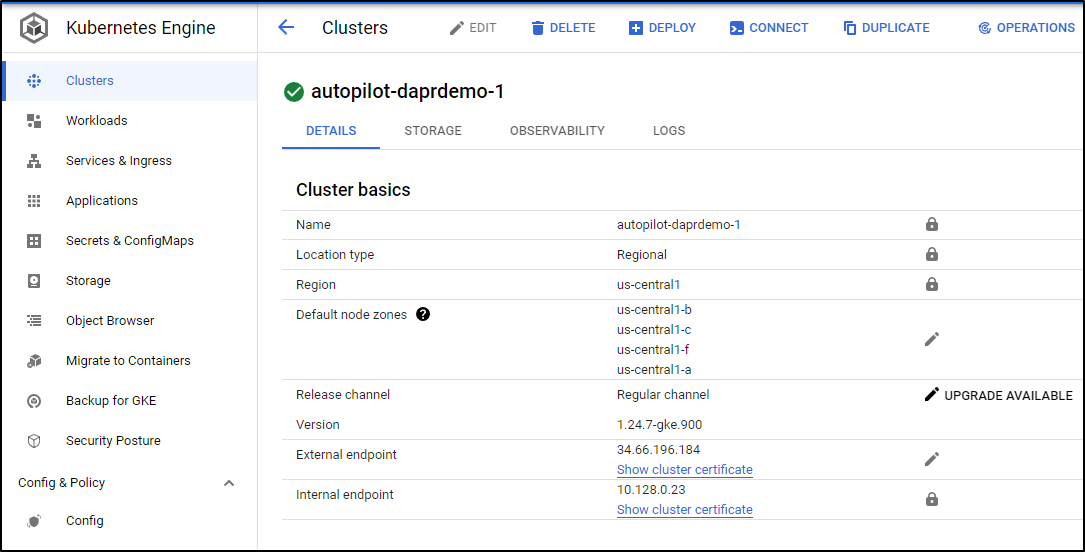 Adding Dapr to GKE
gcloud container clusters get-credentials …
dapr init -k
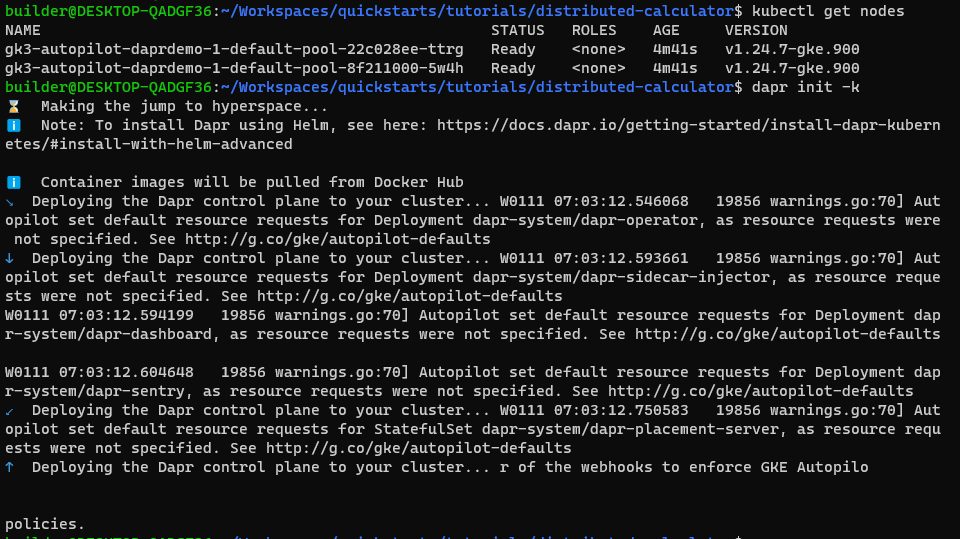 Full End to End Demo
Final Thoughts
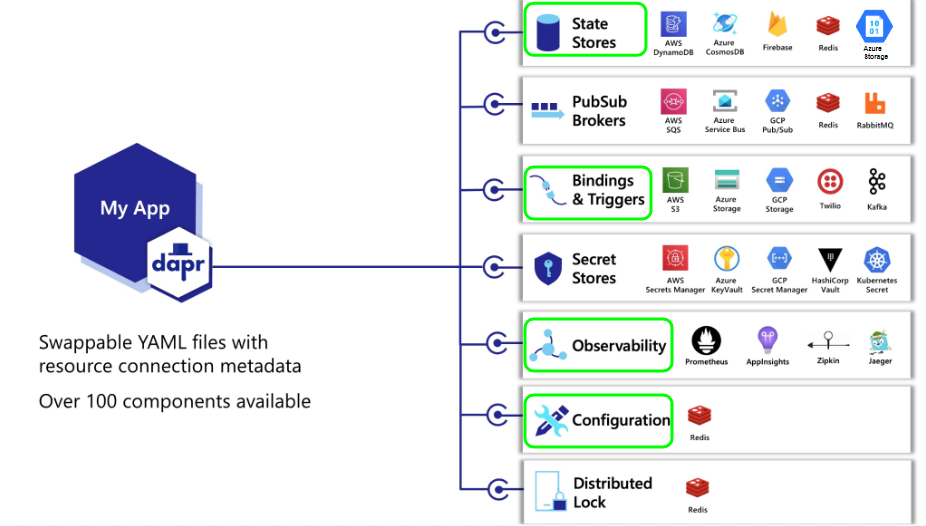 Dapr Components
Azure and Redis state stores
K3s and GKE
Service to Service bindings
Observability via Zipkin and Otel
Any Questions
Repo: https://github.com/idjohnson/containerizedCOBOL/
GH Workflow: https://github.com/idjohnson/containerizedCOBOL/blob/main/.github/workflows/primary.yml 
ChatGPT: https://chat.openai.com/auth/login
Blog Posts
COBOL, Pascal and Perl: https://www.freshbrewed.science/containerized-cobol-pascal-and-perl-based-bbs/index.html
Fortran: https://www.freshbrewed.science/containerized-fortran-in-kubernetes/index.html